Figure 1.  Definition of hierarchical modal, rank and distance. (A) Injection of retrograde tracer in area D makes it ...
Cereb Cortex, Volume 12, Issue 5, May 2002, Pages 453–465, https://doi.org/10.1093/cercor/12.5.453
The content of this slide may be subject to copyright: please see the slide notes for details.
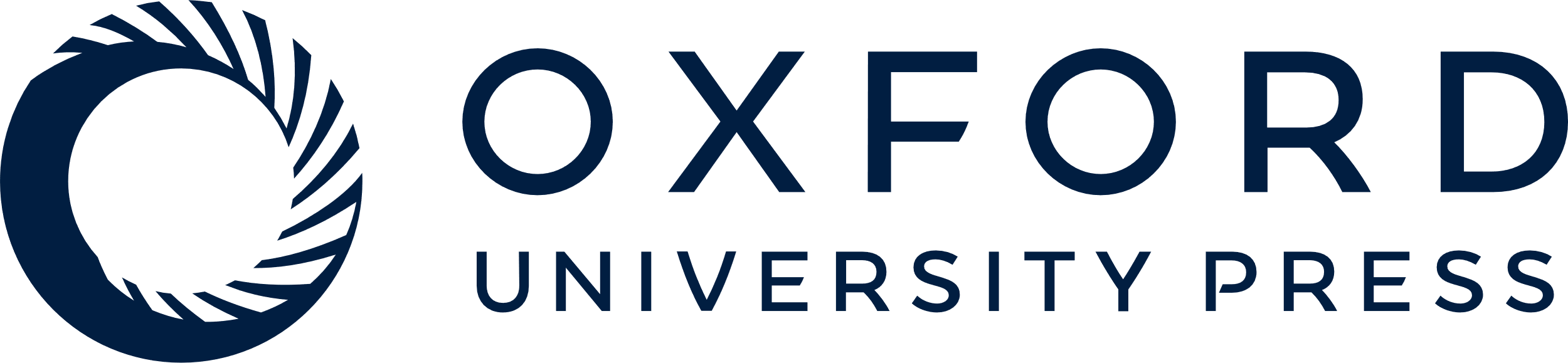 [Speaker Notes: Figure 1.  Definition of hierarchical modal, rank and distance. (A) Injection of retrograde tracer in area D makes it possible to determine the hierarchical relationship of afferent areas. As one moves upstream (i.e. to areas at lower hierarchical ranks), there is a progressive increase in the percentage of labeled supragranular projection neurons (SLN%). Moving in a downstream direction leads to a progressive decrease in SLN%. (B) Counts of labeled neurons throughout the projection zone make it possible to obtain highly reproducible SLN% values for each area. (C) For each pathway it is possible to calculate the number of hierarchical levels separating two areas. In this example, areas C and E have SLN% values near to 50% and are considered to be lateral connections. Areas B and D have progressively higher percentages and are located on levels 2 and 1, respectively. The number of levels separating area D on level 3 and A on level 1 is –2, which corresponds to a high SLN%. Conversely, the number of levels separating area G on level 5 and D on level 3 is +2, which corresponds to a low SLN%. Because the projections from areas G and A cross two levels, this corresponds to a larger hierarchical distance than that separating area D from areas F and B. In this way, the relative configuration of areas corresponds to the hierarchical model of these areas, the rank is the level to which each area is assigned and the distance is the number of levels separating two given areas. Barone et al. give further details (Barone et al., 2000).


Unless provided in the caption above, the following copyright applies to the content of this slide: © Oxford University Press]